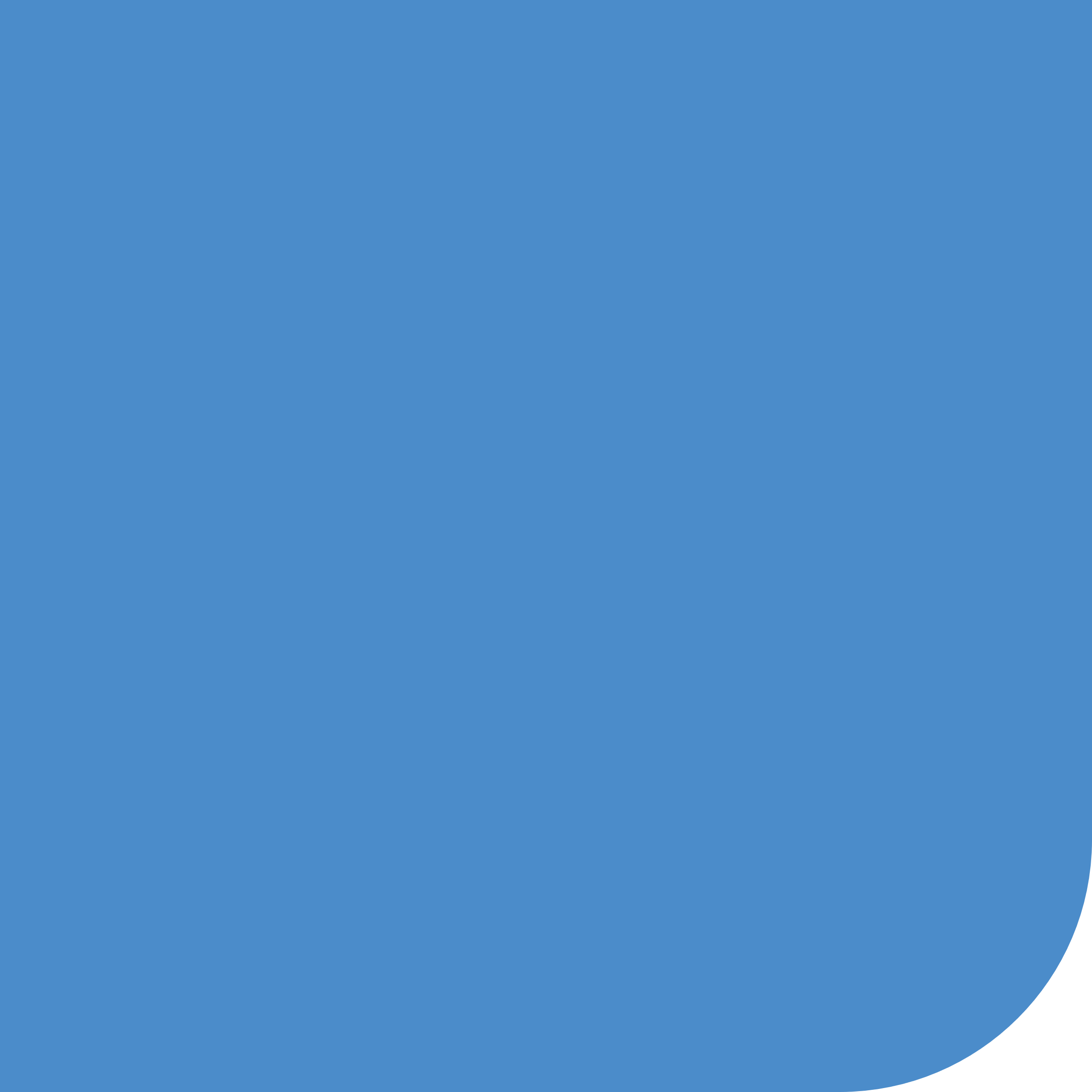 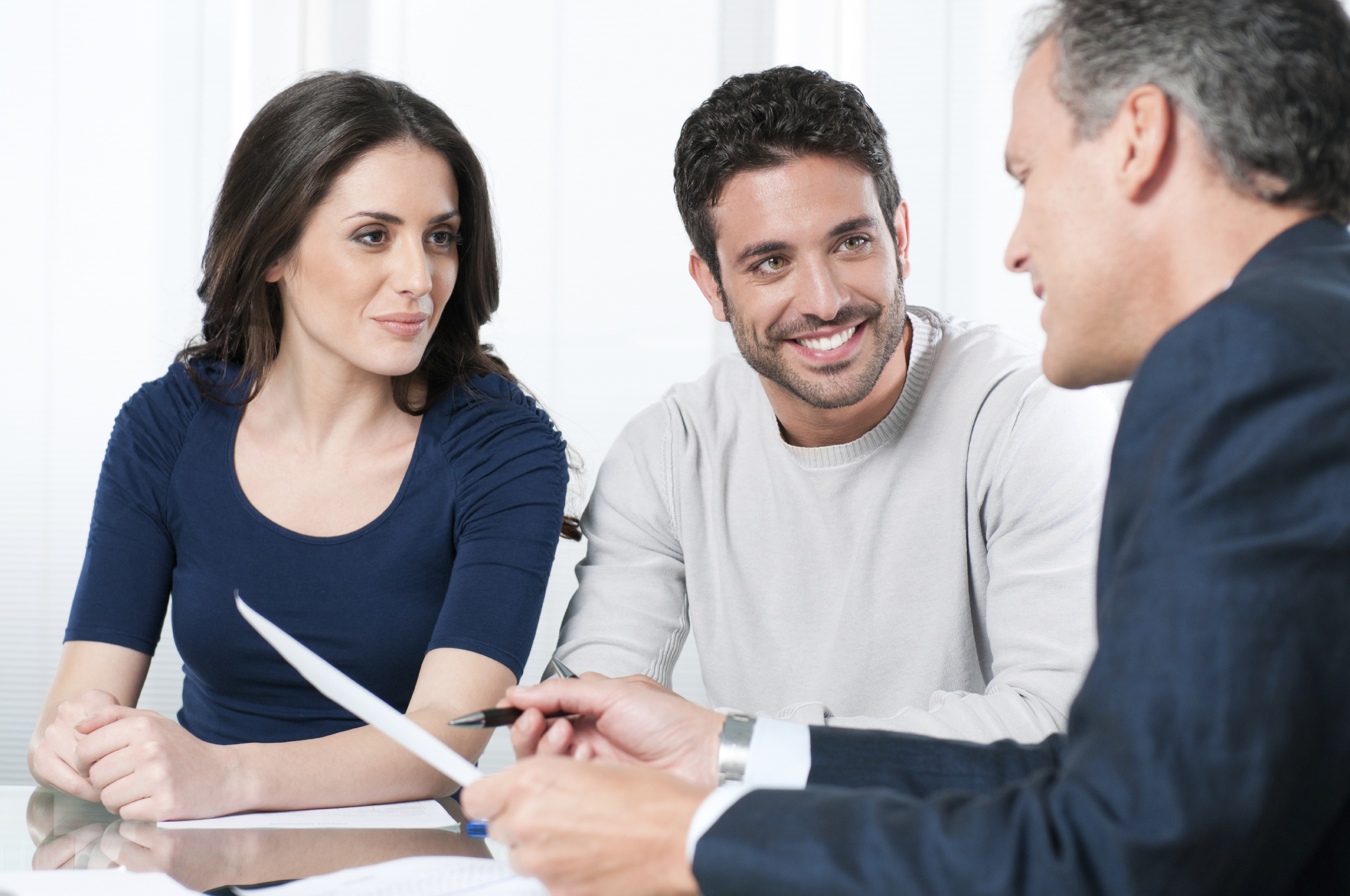 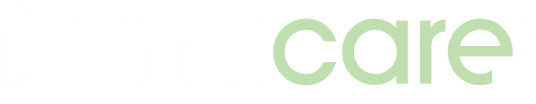 Dynacare Insurance Solutions Order Tracker

User Guide
DIS Order Tracker Access
via iCare with one click
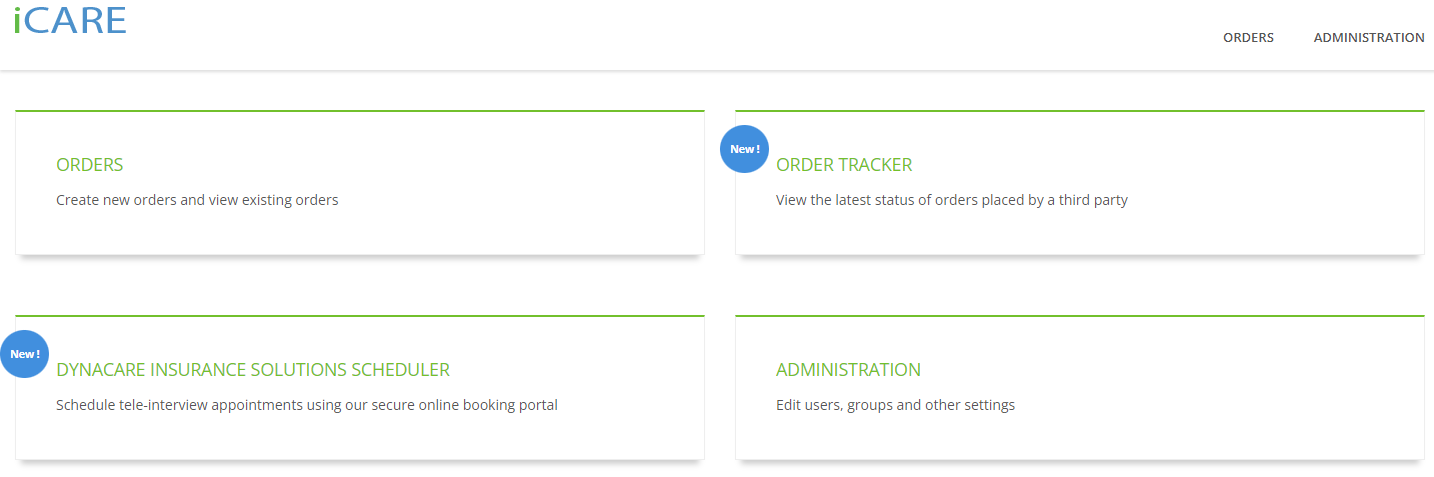 Order Status Updates
in Real Time
Advisors will be able to search for the most up to date status of an order by providing the following information: 
iCare Order # OR Policy #
Applicants DOB AND Applicants Last Name
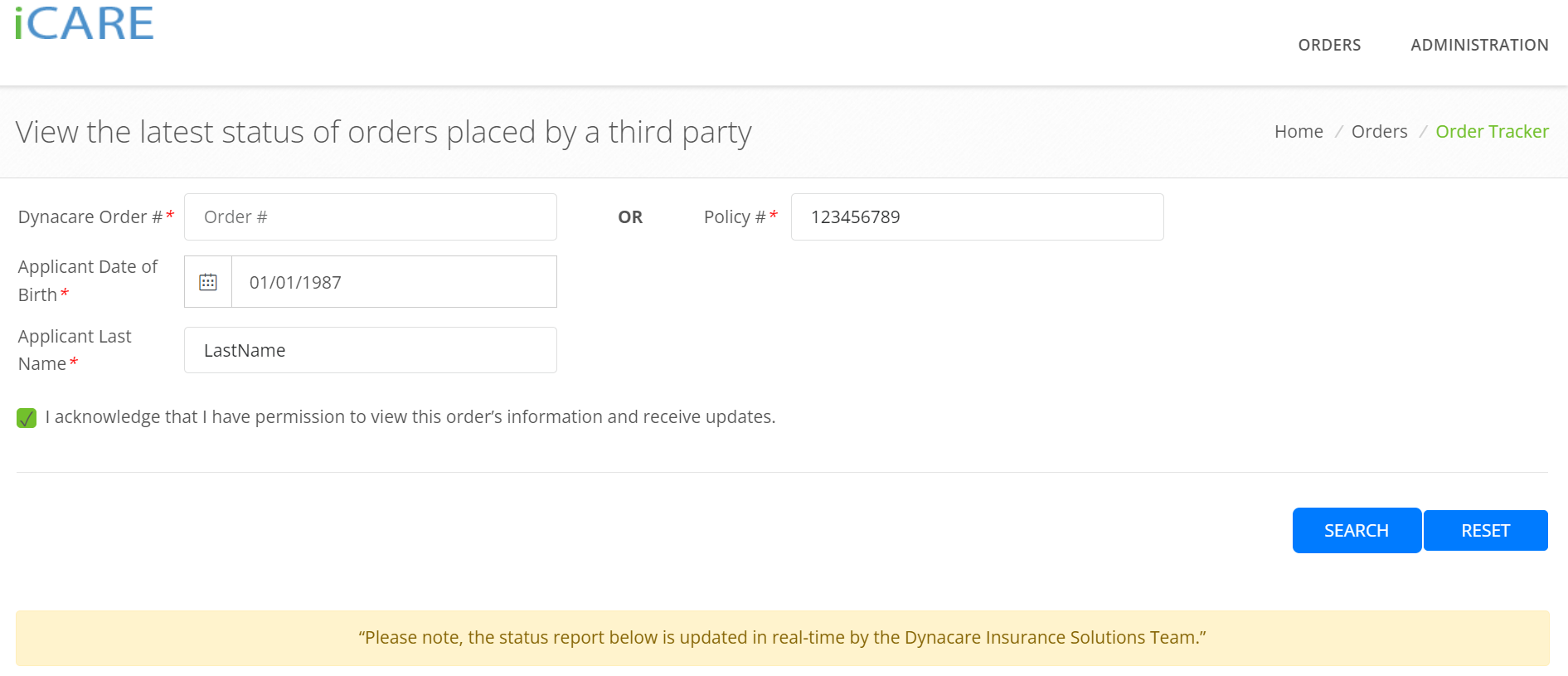 View Status of Orders
placed by a third party
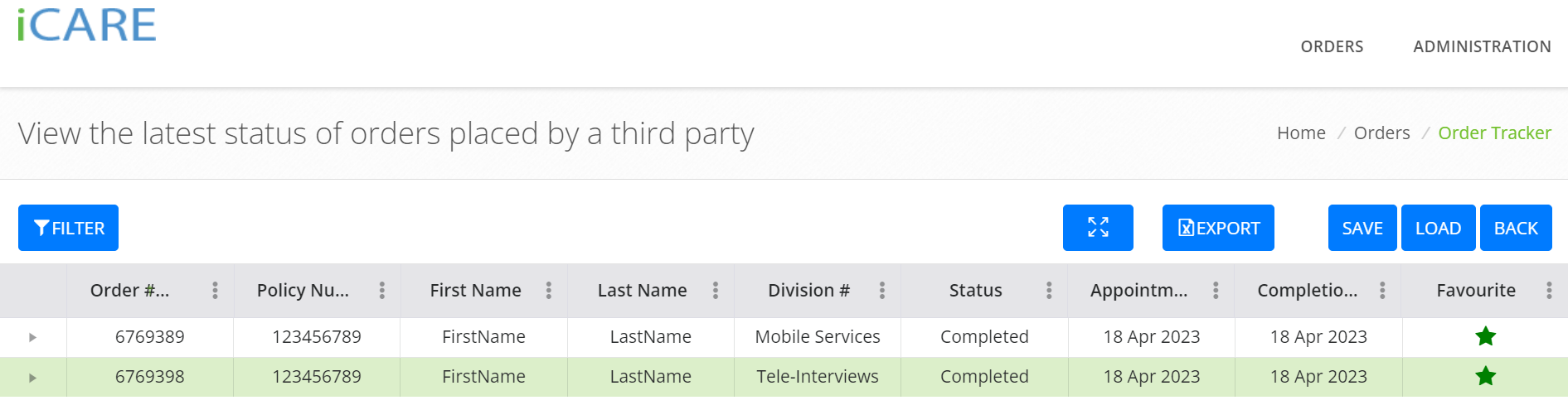 Click on The Arrow for An Expanded View
Order Status
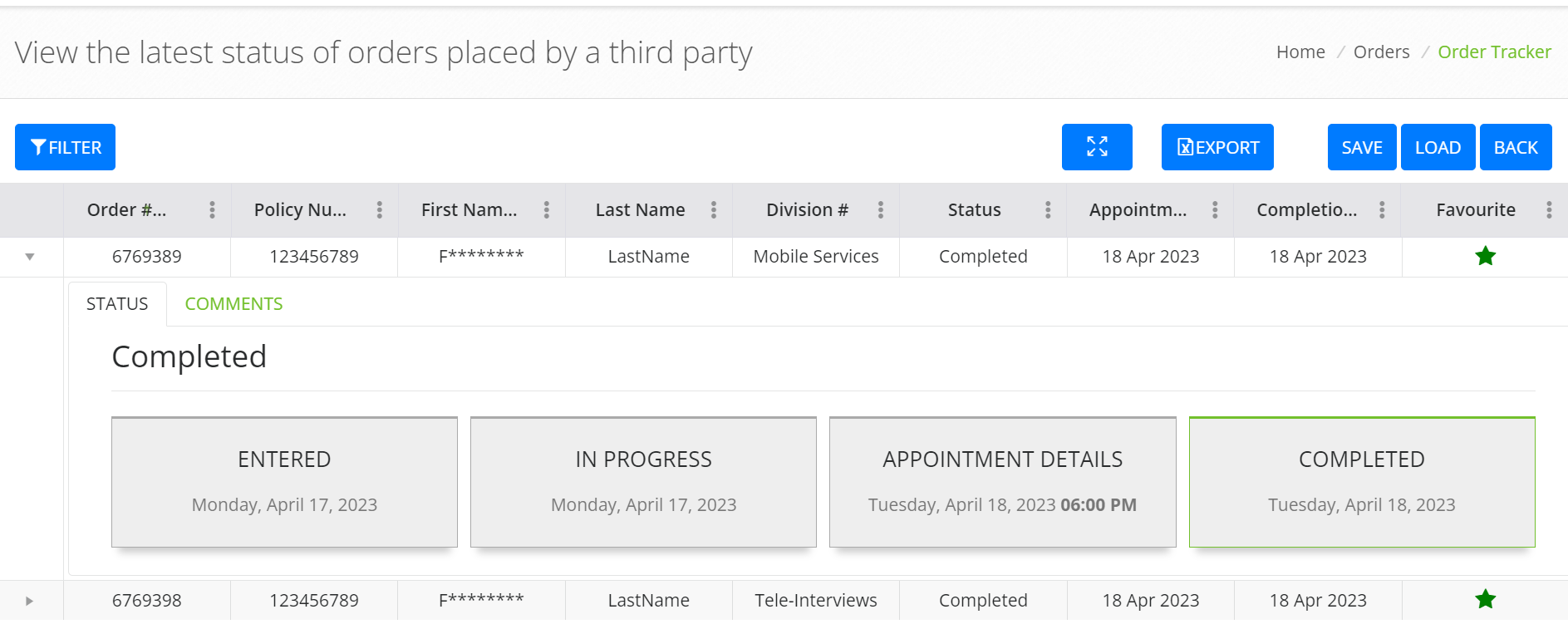 Weekly Email Updates
for orders marked under your favorite list
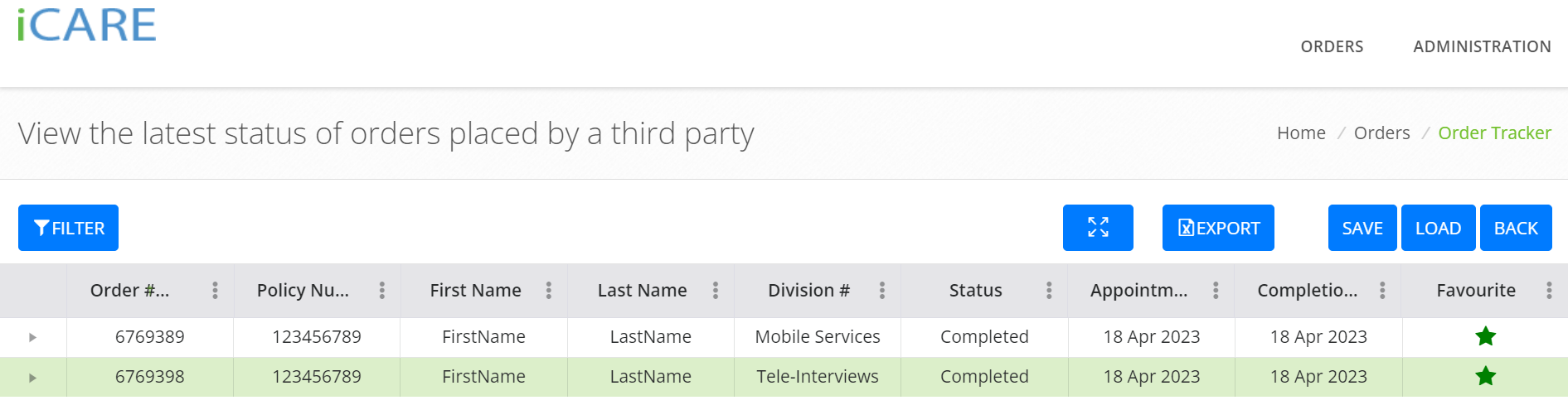 Order Tracking Summary Report
Email sample
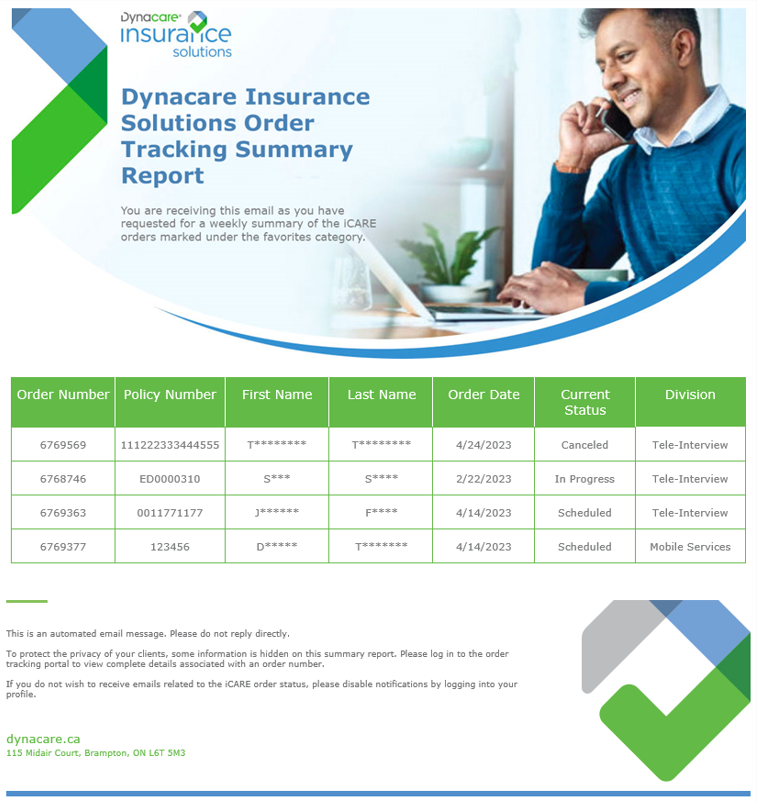 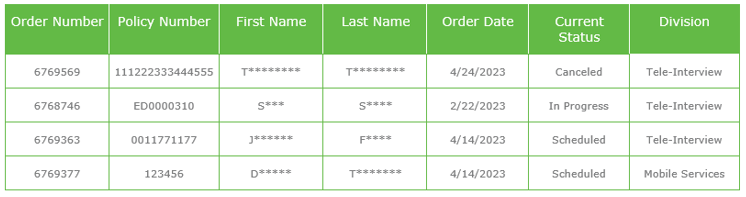 Thank You!
Questions?
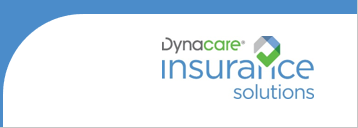